点燃私域
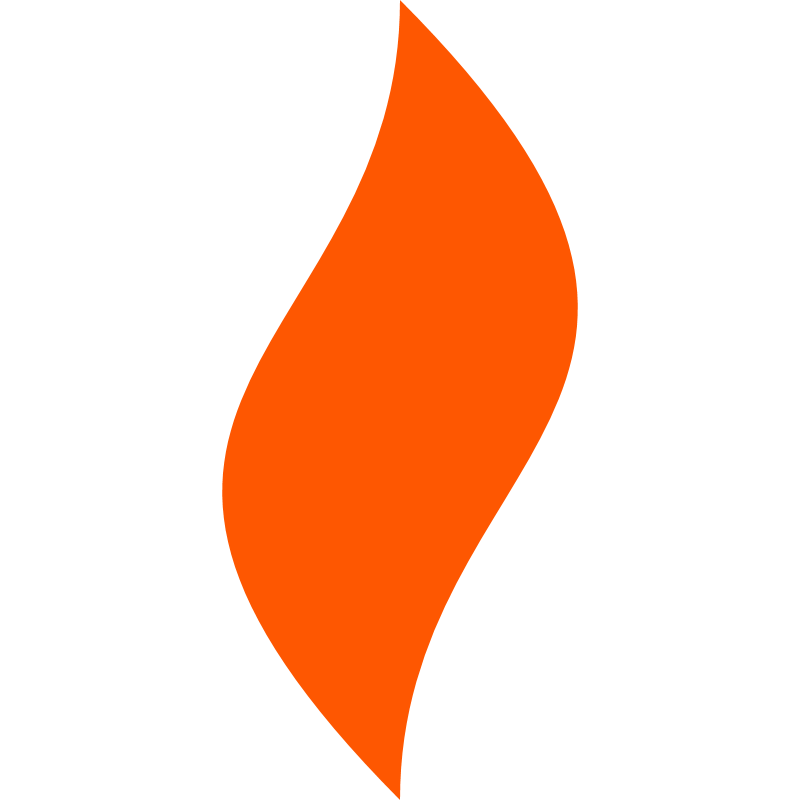 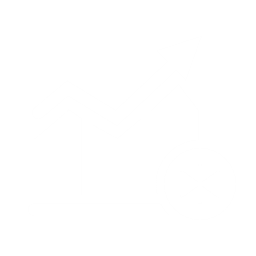 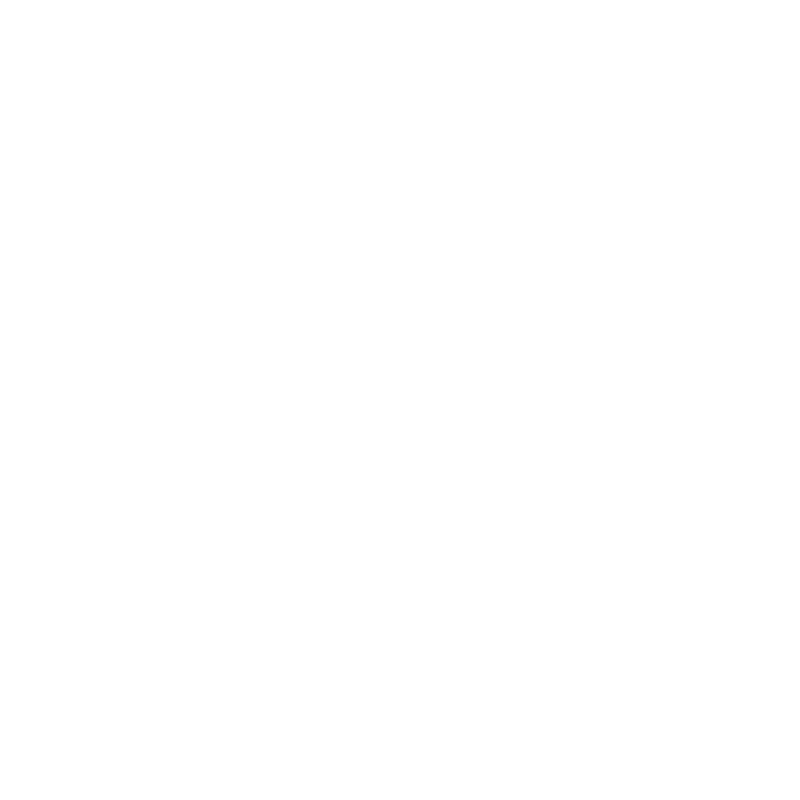 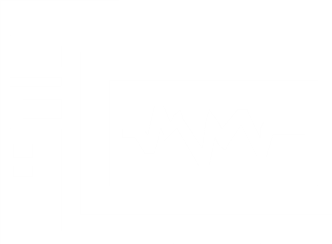 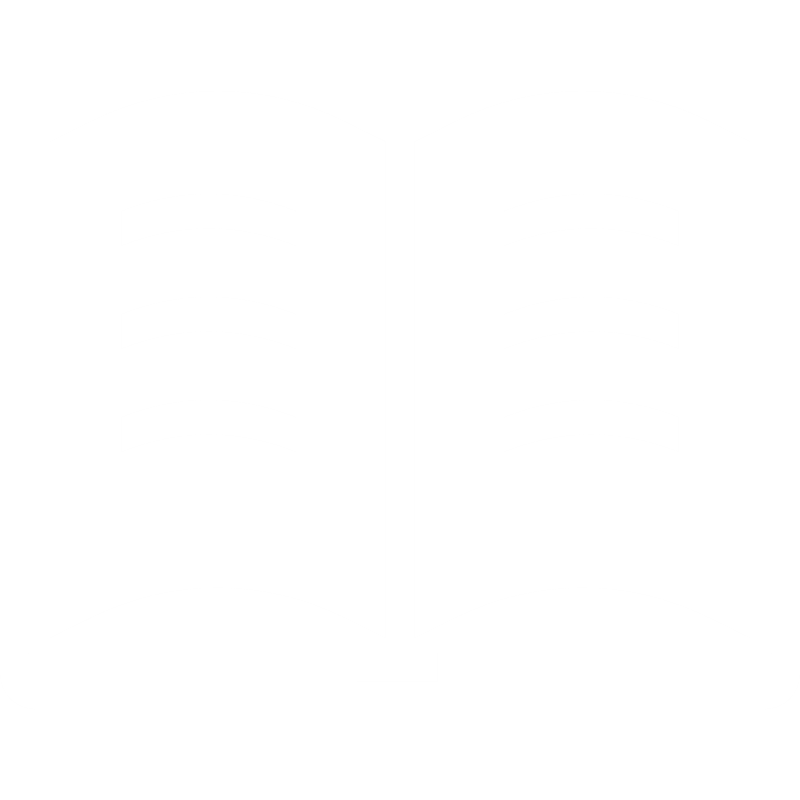 团队
运营
成绩
案例
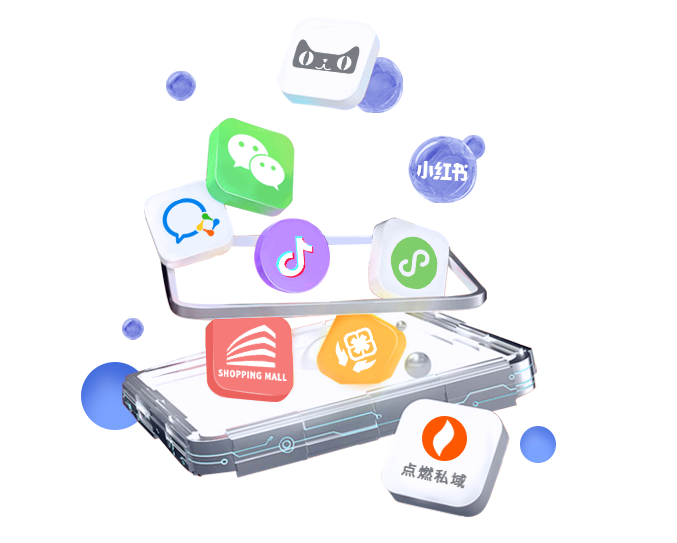 如何打造舒适     的成交流程
点燃私域
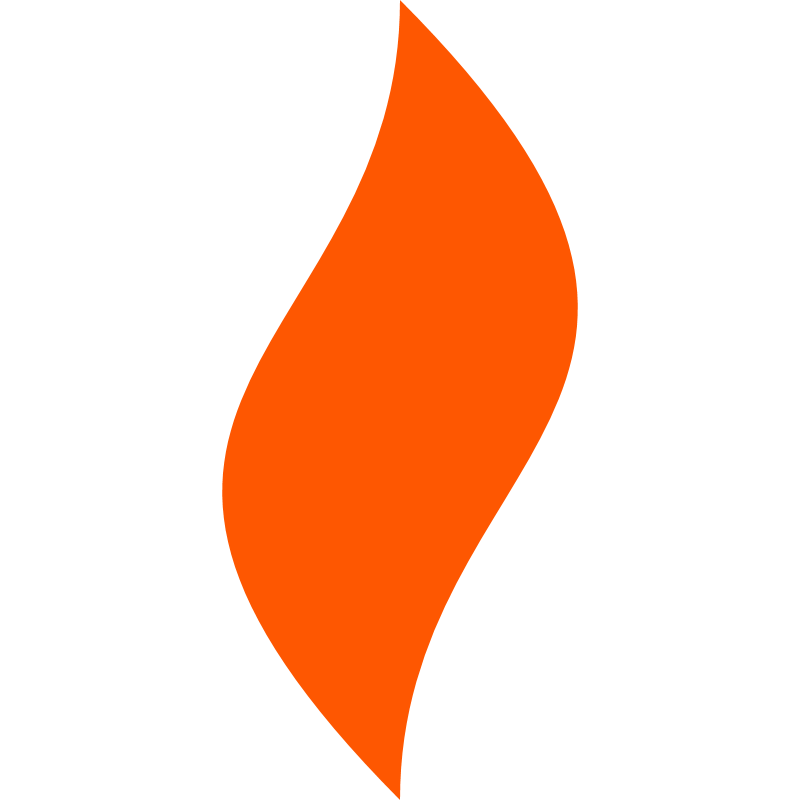 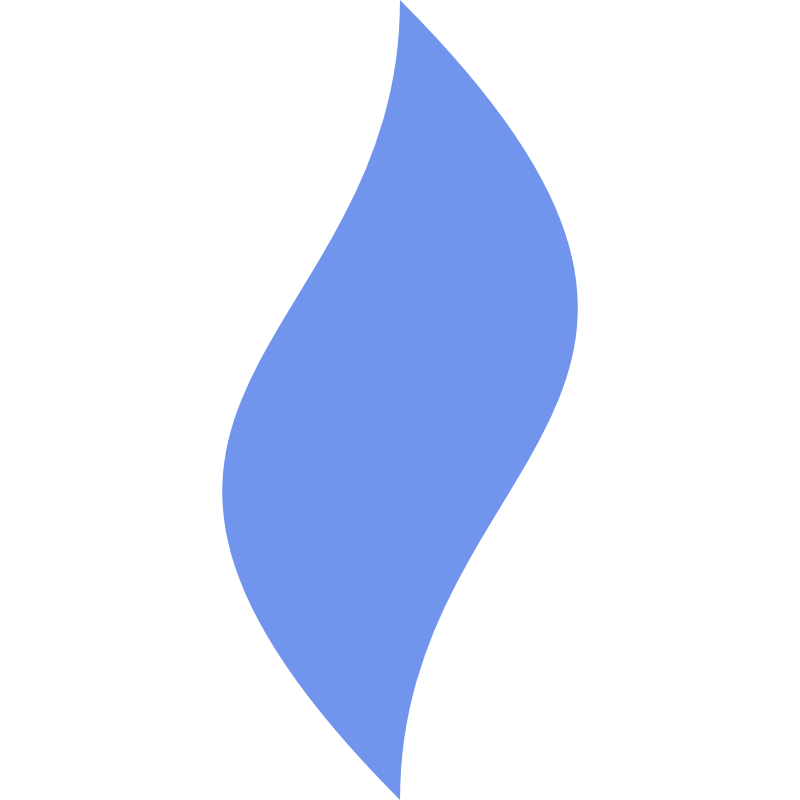 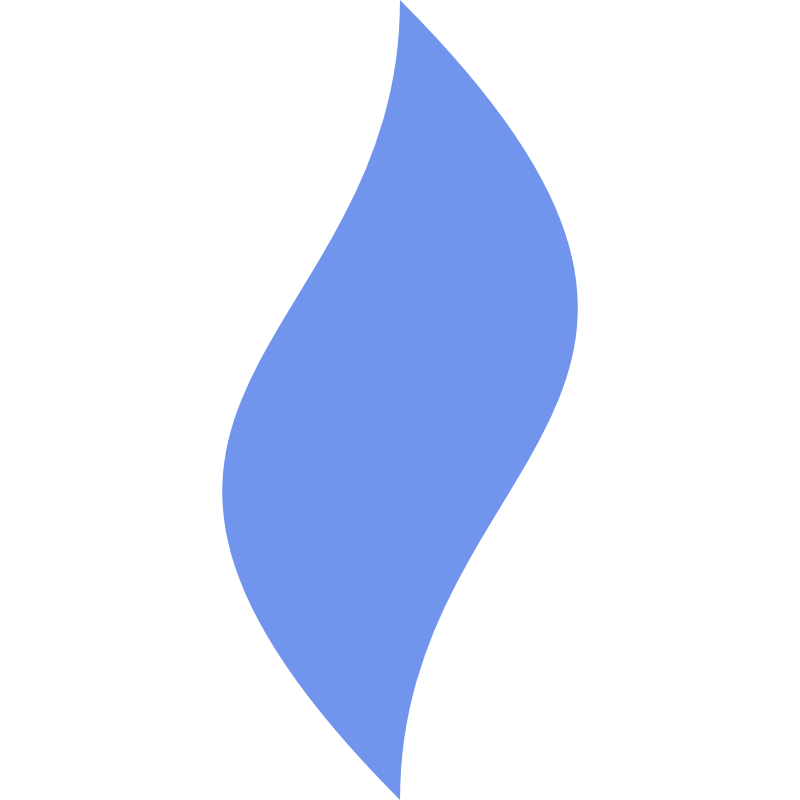 CONTENTS
Part 1
Part 2
同理心
绝对成交
点燃私域
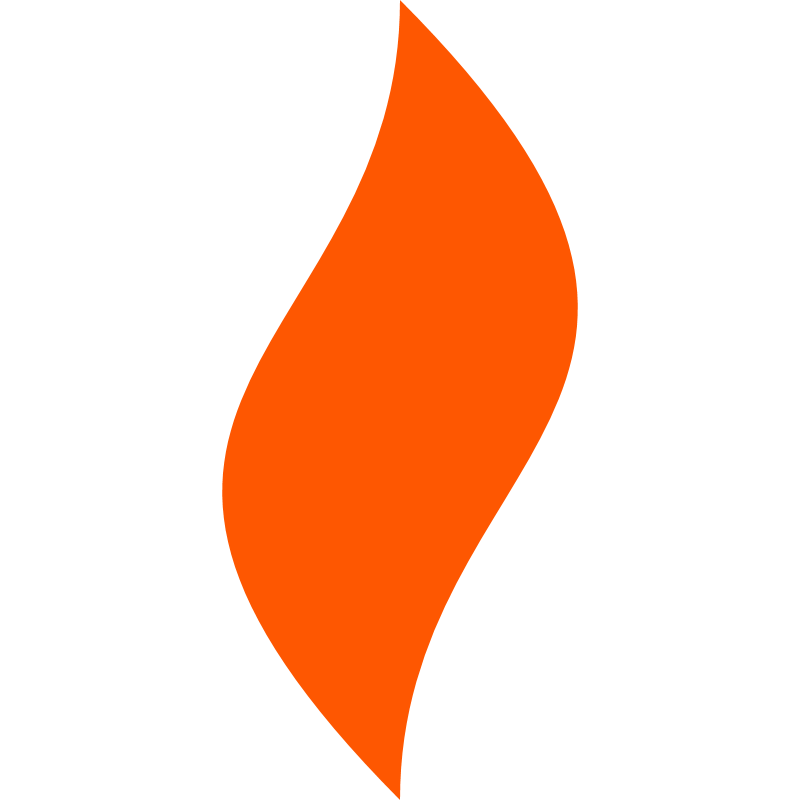 什么是同理心
又叫做换位思考、指站在对方立场设身处地思考的一种方式，即于人际交往过程中，能够体会他人的情绪和想法、理解他人的立场和感受，并站在他人的角度思考和处理问题。主要体现在情绪自控、换位思考、倾听能力以及表达尊重等与情商相关的方面。
Part 1
点燃私域
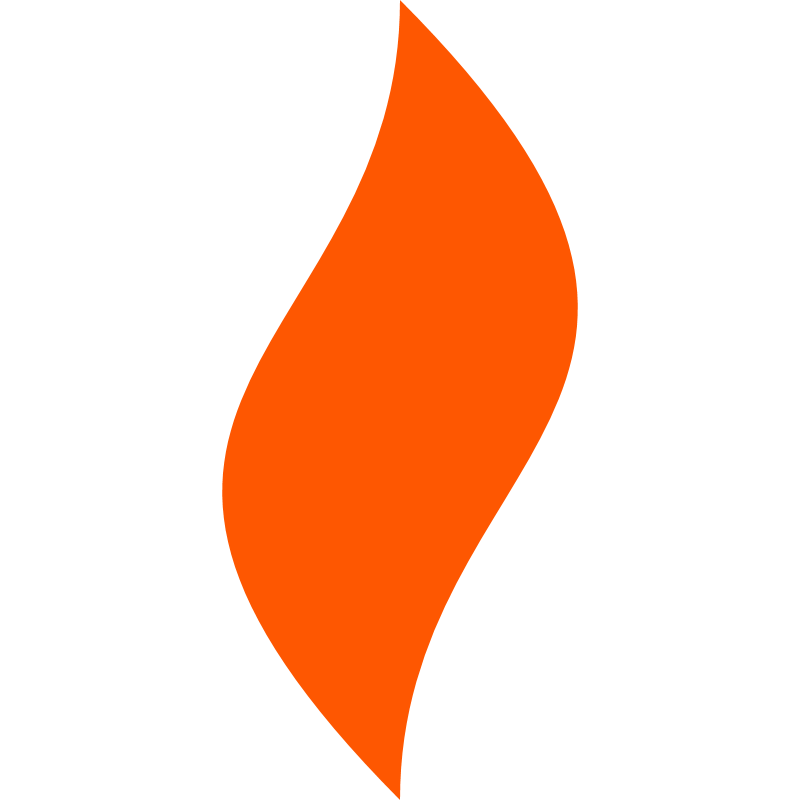 利他思维
设定场景：朋友圈卖货文案
文案二
文案一
大家都知道我曾经皮肤很黑，毛孔也很粗大，也曾因为这个事情自卑过，用了很多方式，但是没有特别好的效果，朋友推荐我用这个产品，我也是抱着试一下的心里，没想到三天就有 了明显的效果，因为用了真心觉得好，所以推荐给身边的朋友
我们的产品所有原材料都是纯天然，没有添加任何化学剂，只要三天，只要三天明显就能感受到肤质的变化，美白效果明显，现在特价放送，有兴趣的赶紧找我！
VS
点燃私域
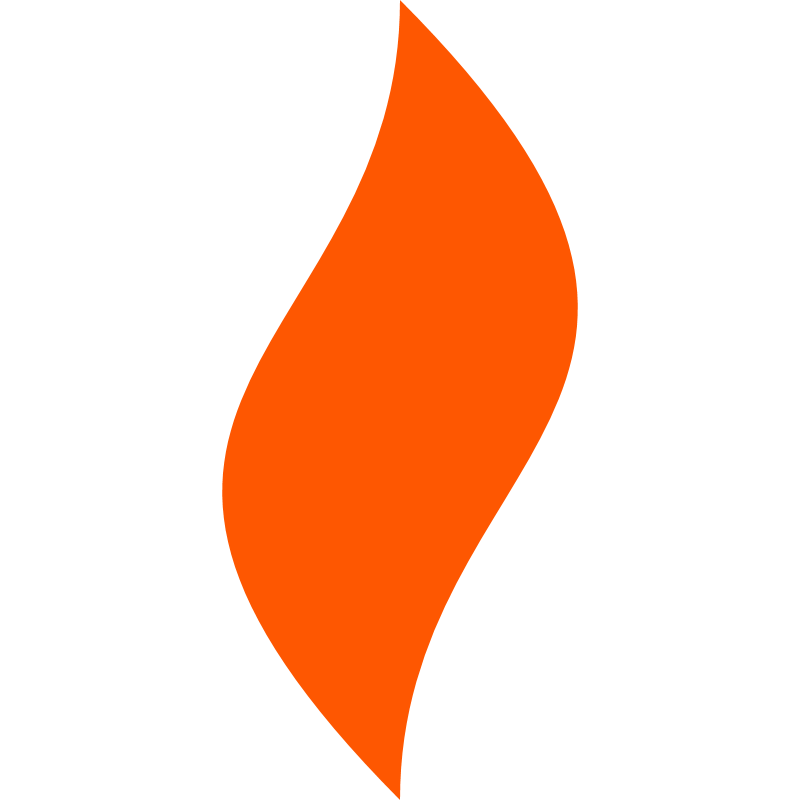 成交的10大核心步骤
跟踪售后服务
做好充分的准备
1
调整自己的情绪达到巅峰状态
要求客户转介绍
9
2
10
成交的信号
跟客户建立信任
8
3
找出顾客的问题，需求与渴望
消除客户抗拒点
7
4
塑造产品价值
分析竞争对手
6
5
点燃私域
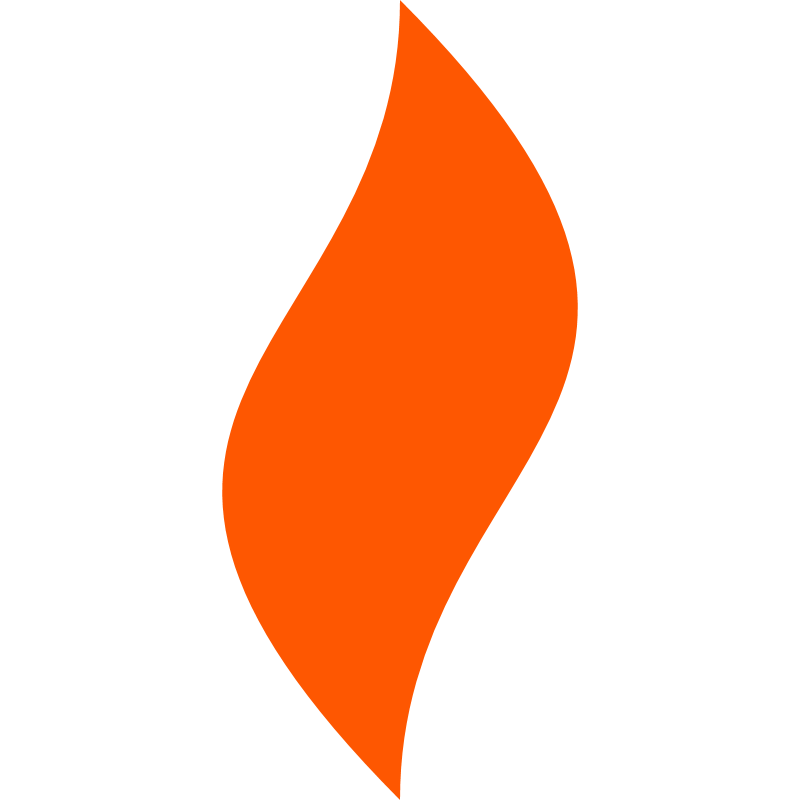 结果的准备
1
2
3
4
体能心态的准备
一
1
产品资料的准备
2
客户要的结果
我要的结果
客户资料的准备
如何解除抗拒
客户的抗拒点
3
4
结果的准备
点燃私域
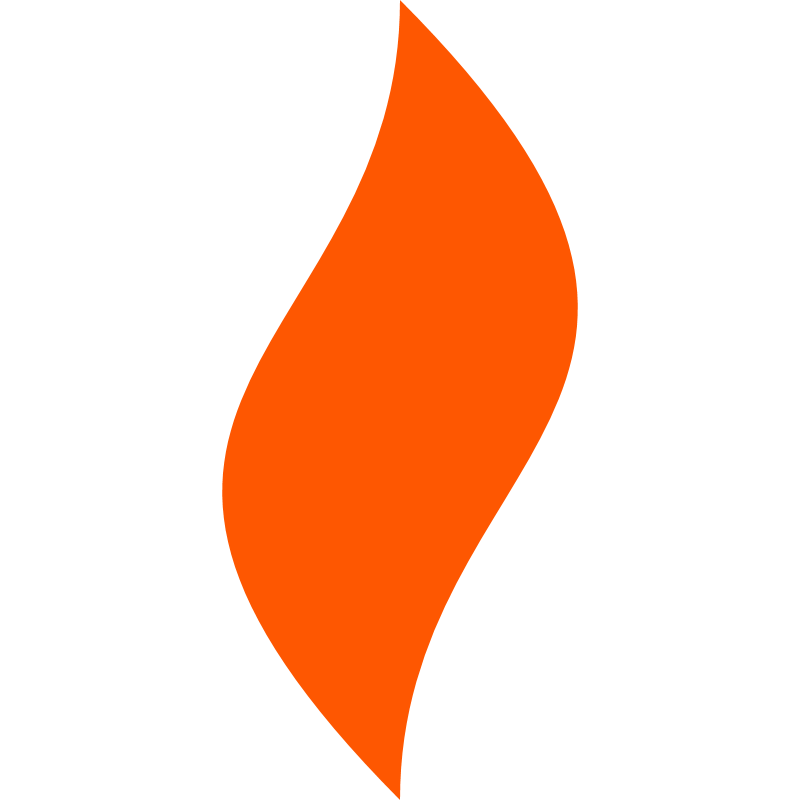 二：调整自己的情绪
世界上90%以上的成功来自于兴奋度，一流的销售人员一定要有一流的状态，销售是信心的传递，情绪的转移
点燃私域
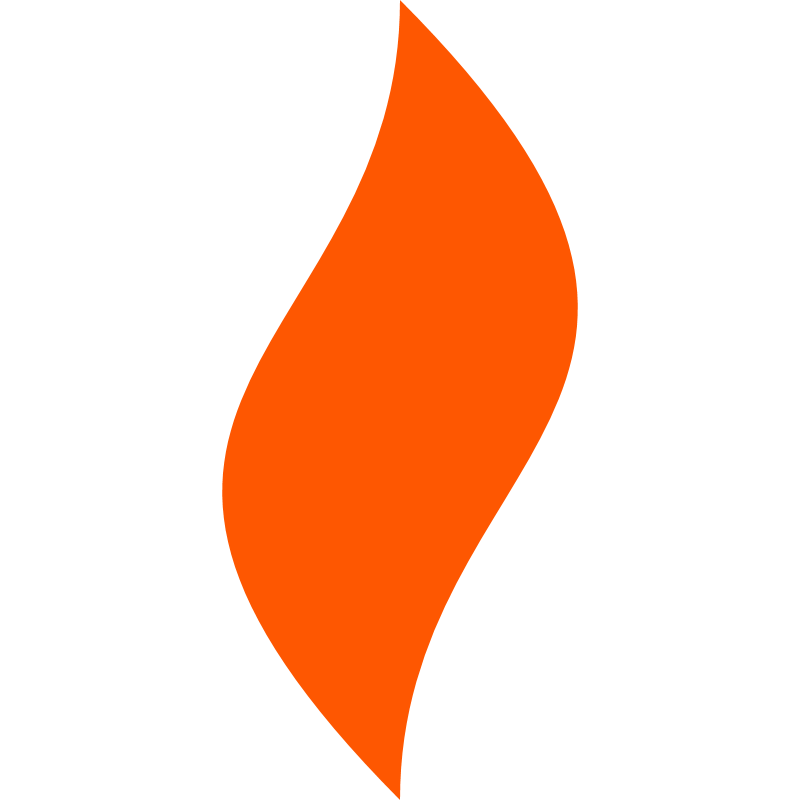 =
+
好心态
能力
优秀销售
点燃私域
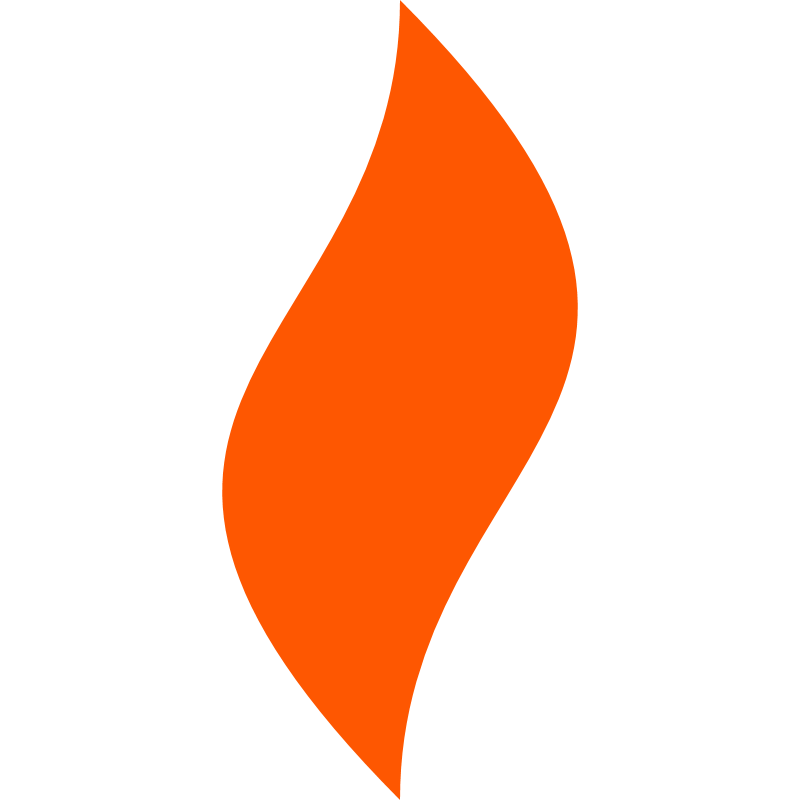 三:建立信任
1
1.善于做一个倾听的人，2.真诚的赞美，3.不断的认可
2
一流的销售人员用80％的时间建立信任感
用20％的时间谈交易，及产品的知识
点燃私域
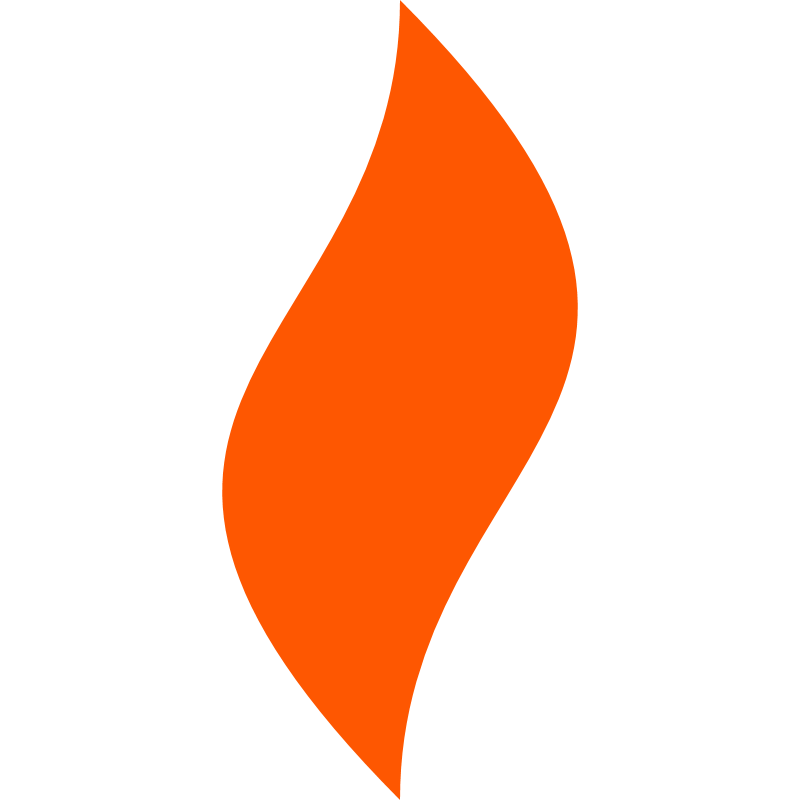 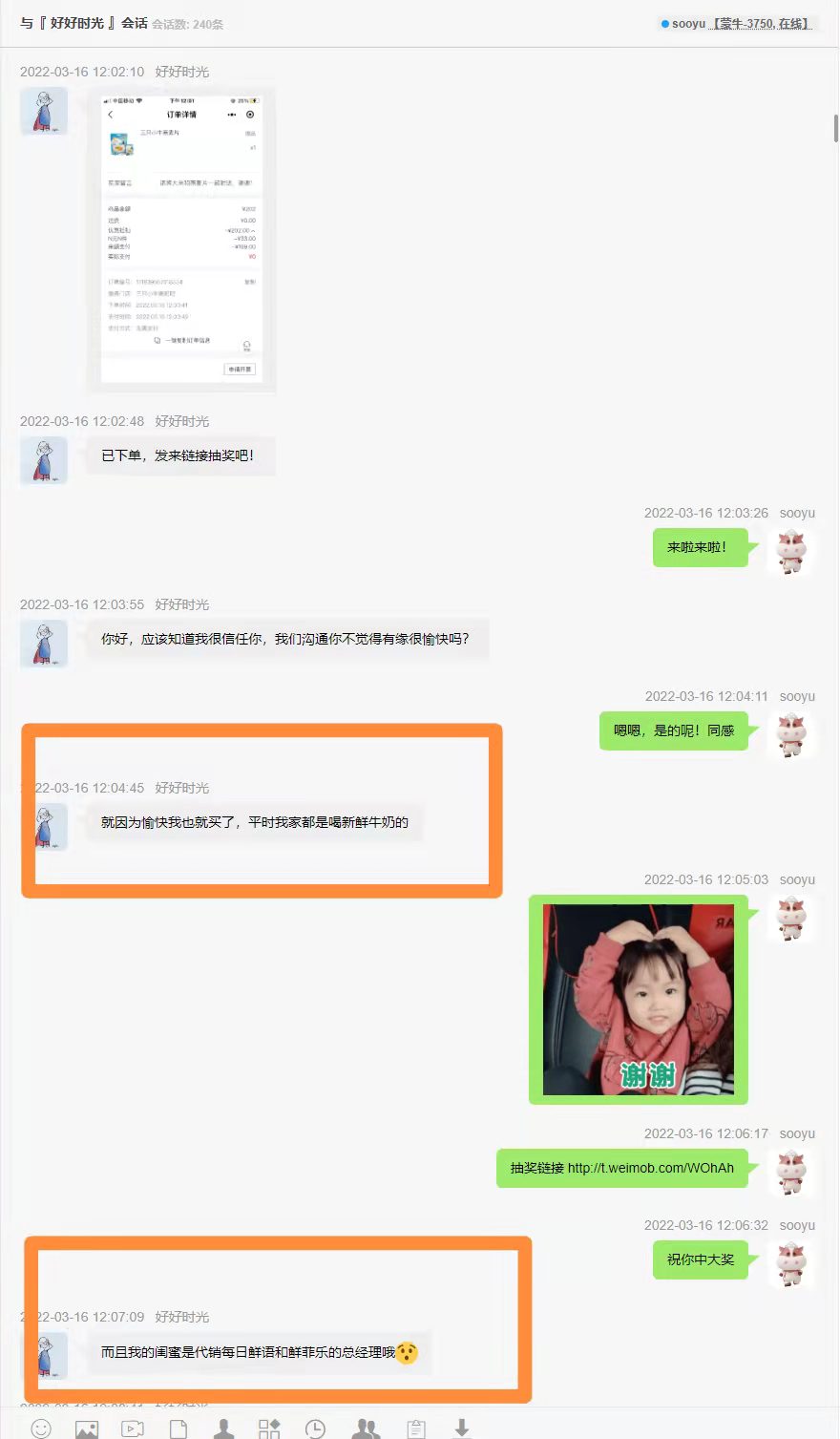 情感搭建很重要
销售能成交，有时候不仅仅是因为产品，更多的时候是因为销售的这个人，优秀的销售能站在客户的角度，为她着想，赢得她的信任，并且让客户愿意为这种信任买单！
点燃私域
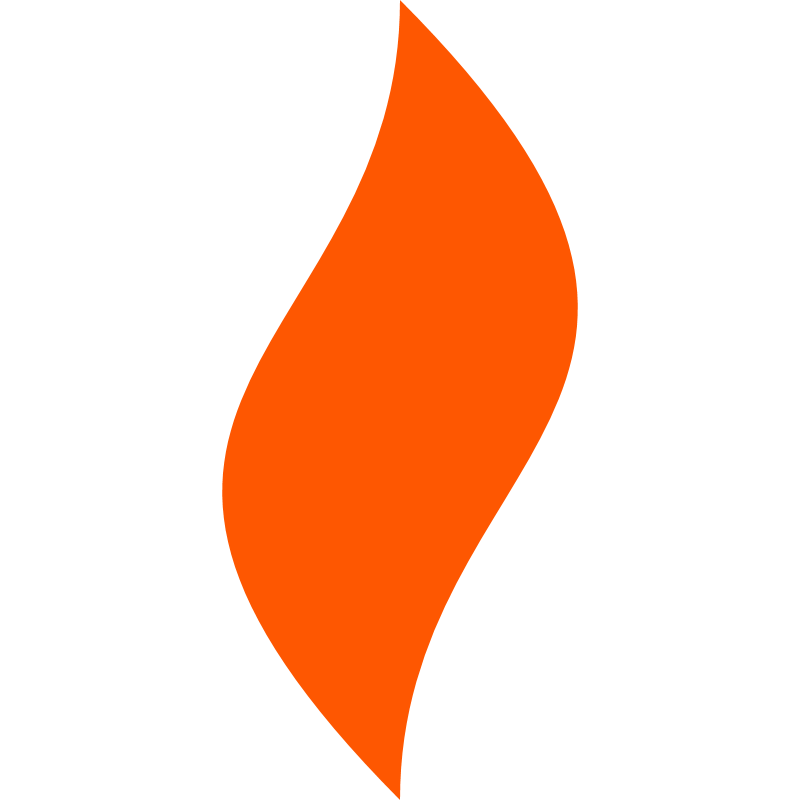 四:找出顾客的问题，需求与渴望
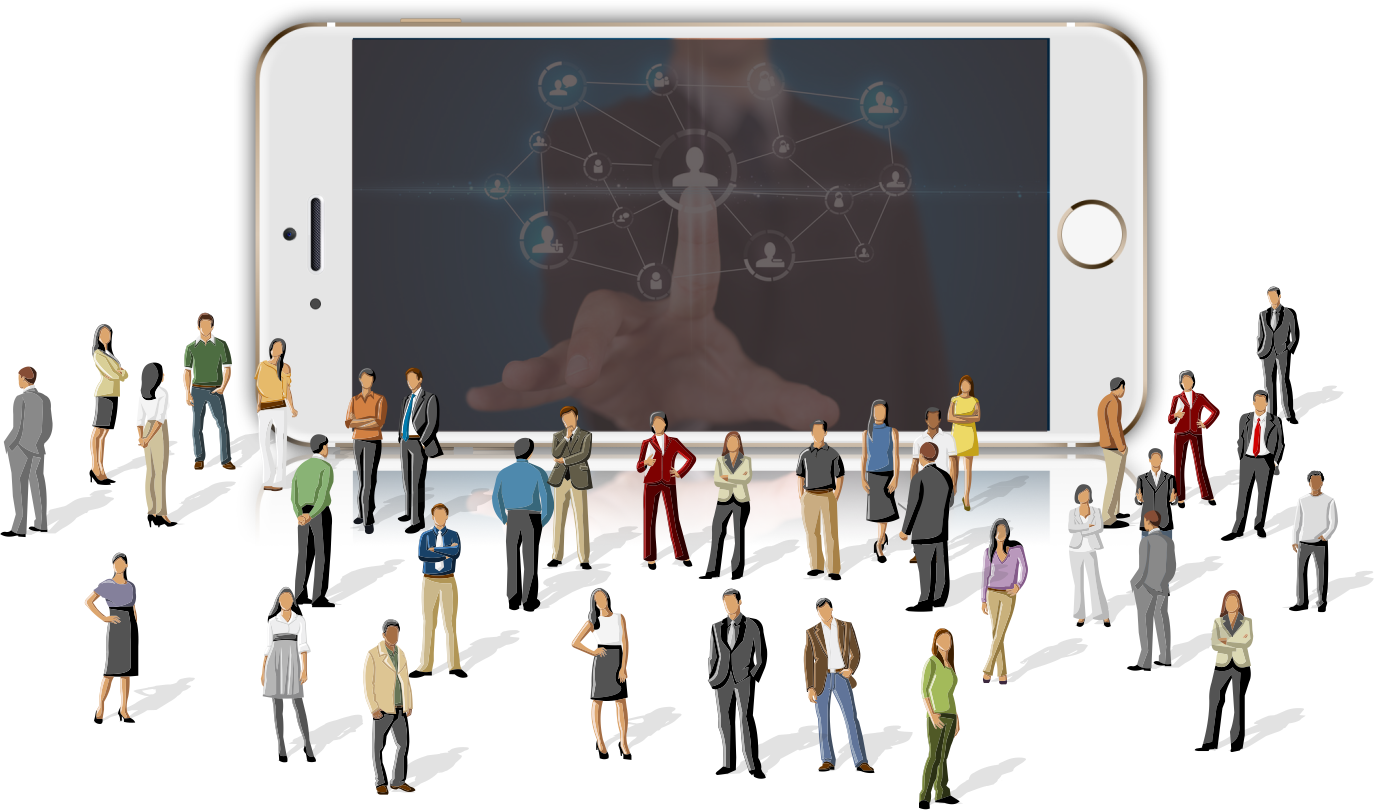 问题越大需求就越大，顾客愿付的价格也就越高
五:塑造产品价值
需要塑造产品核心价值及附加价值让客户感觉产品价值大于价格
六:分析竞争对手
需要的是表现出与竞争对手的差异之处但绝对不要去批评竞争对手。
点燃私域
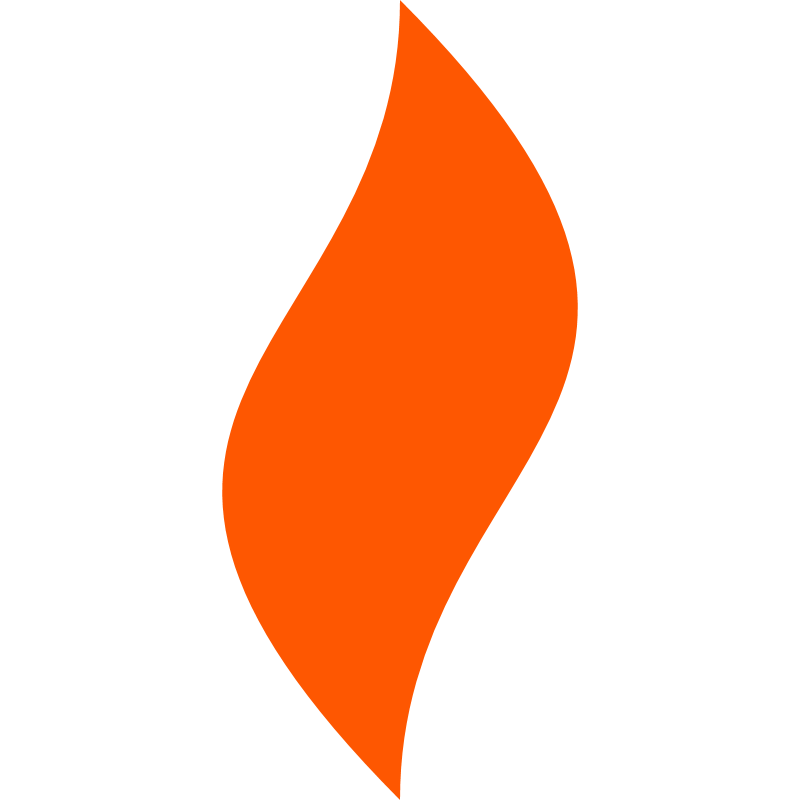 七：消除客户的抗拒点
销售是从拒绝开始，成交从异议开始
点燃私域
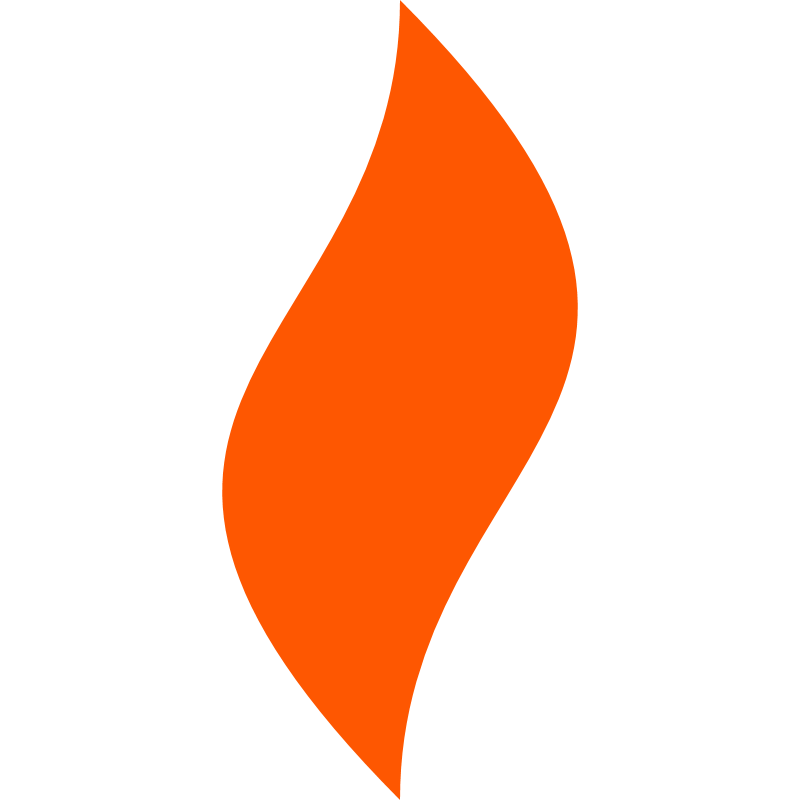 抗拒的6大原因
没有分辨好准客户
没有建立信赖感
没有找到客户需求
没有塑造好产品的价值
没有找到购买关键按钮
没有遵照销售顺序
点燃私域
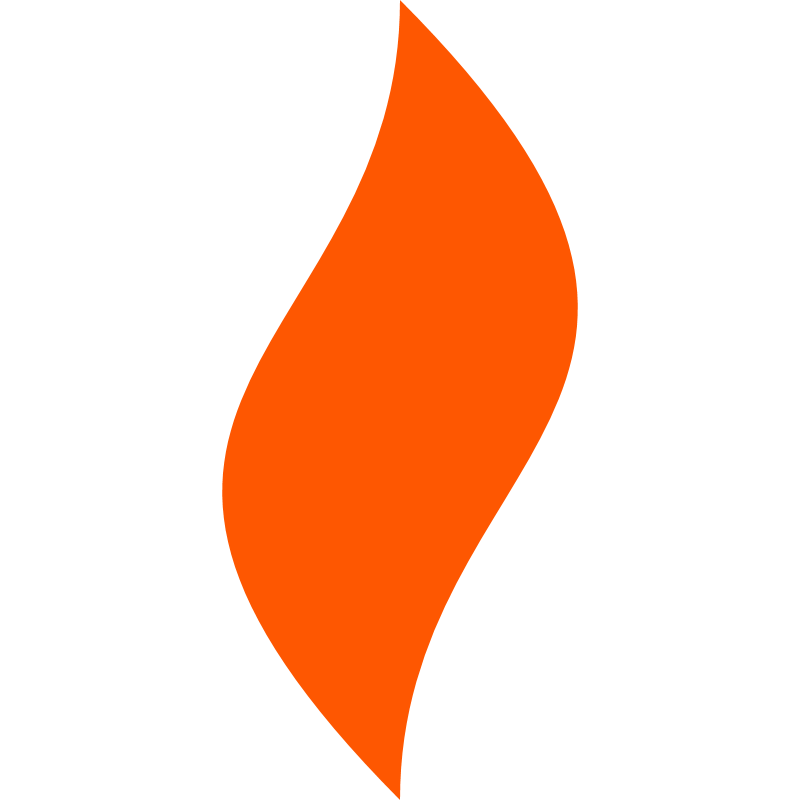 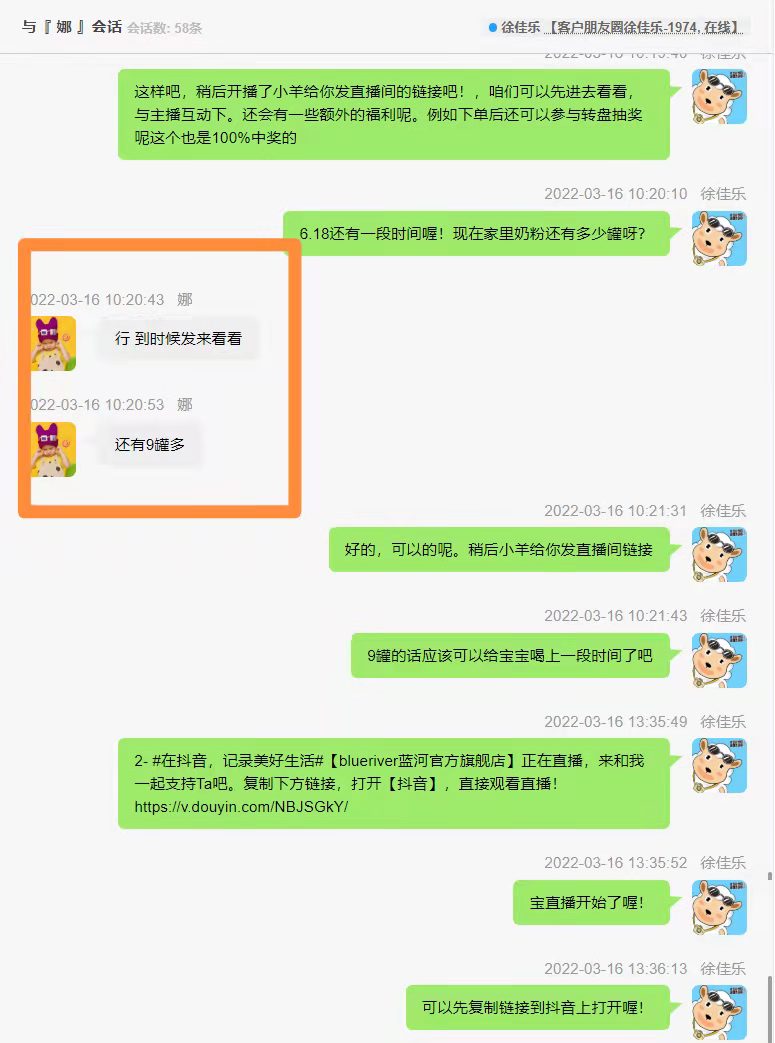 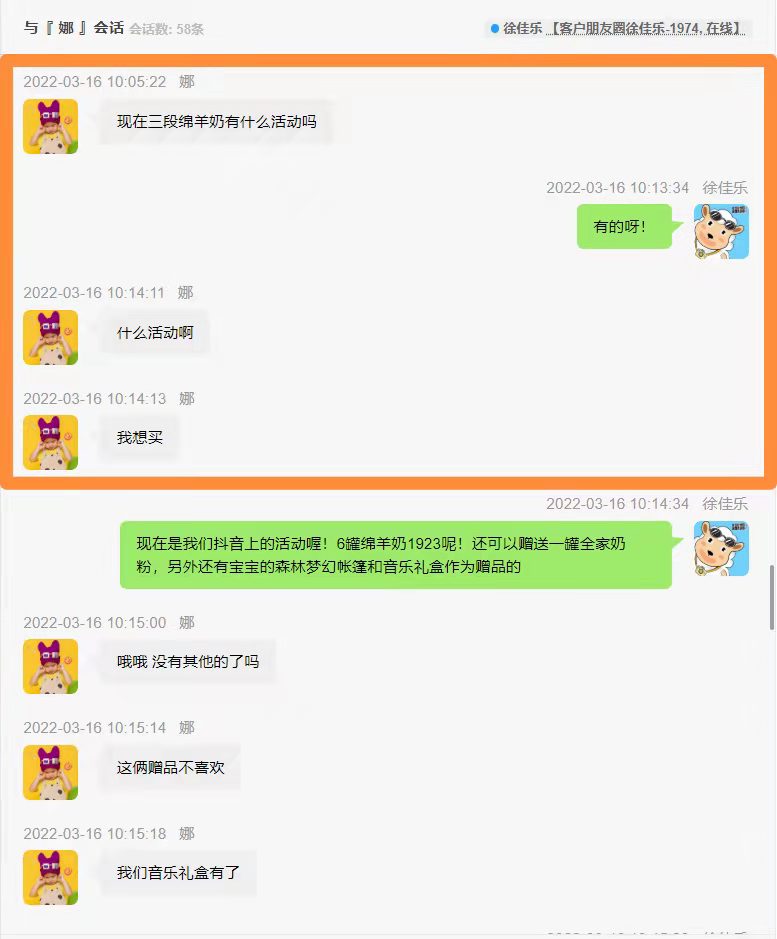 销售顺序
销售成交都是有一个流程的，遵循销售流程，成交几率会大很多！
点燃私域
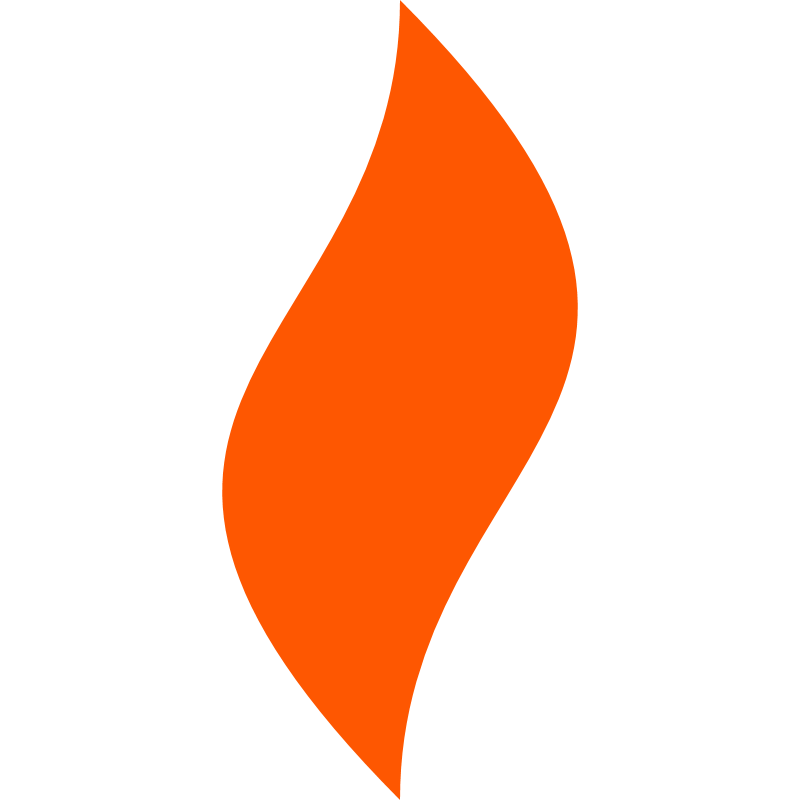 八：成交的信号
当客户询问产品相关费用时
6
5
当客户觉得划算时
4
当客户关注的问题，得到圆满解决时
3
当客户询问有什么赠品时
2
当客户询问付款方式时
1
当客户询问售后服务事宜时
点燃私域
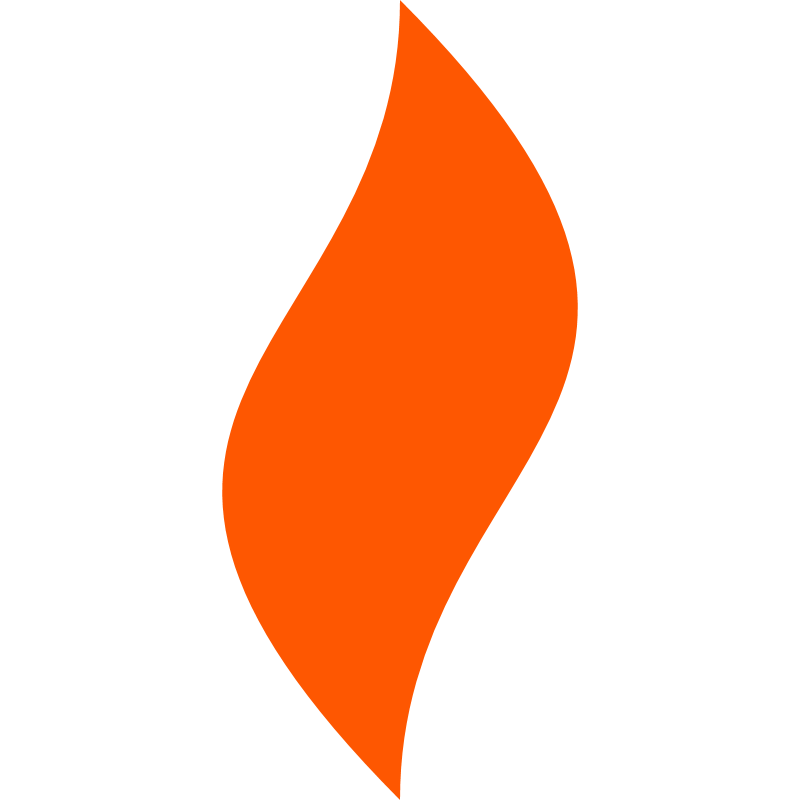 02
不签单的时候
九：要求客户转介绍的   四个时机
03
购买当天或一周内
01
签单的时候
04
服务令对方满意时
点燃私域
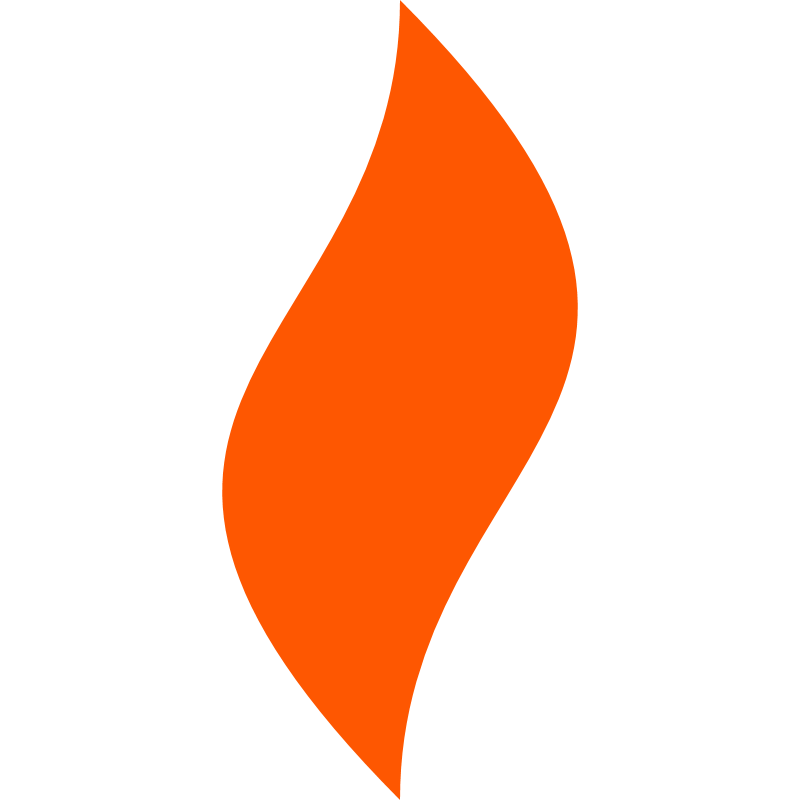 十：售后服务
售后服务虽然是在成交结束之后但是它却关系着下一次的成交和转介绍的成功
点燃私域
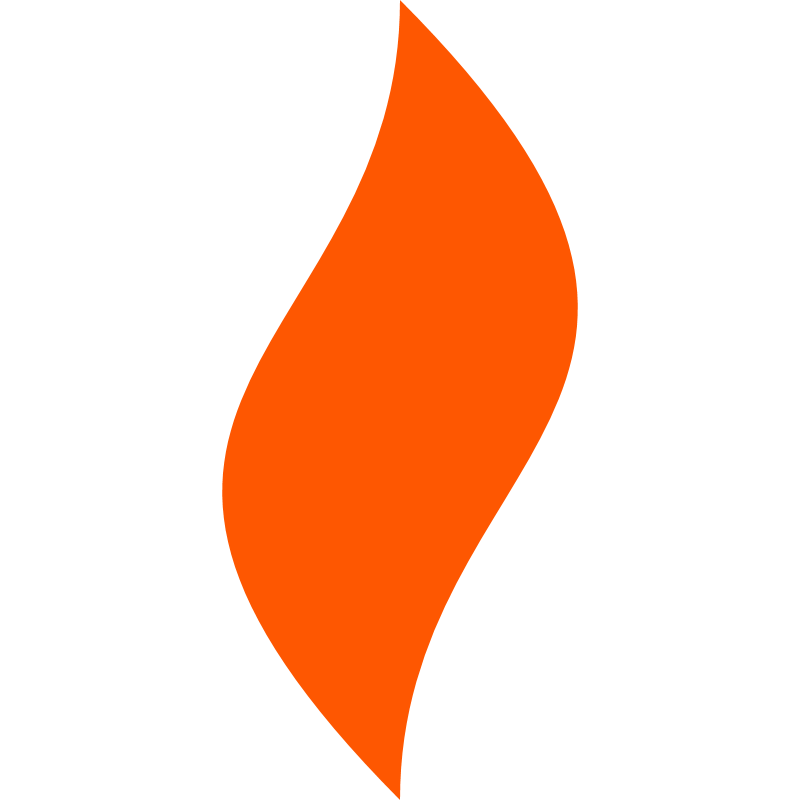 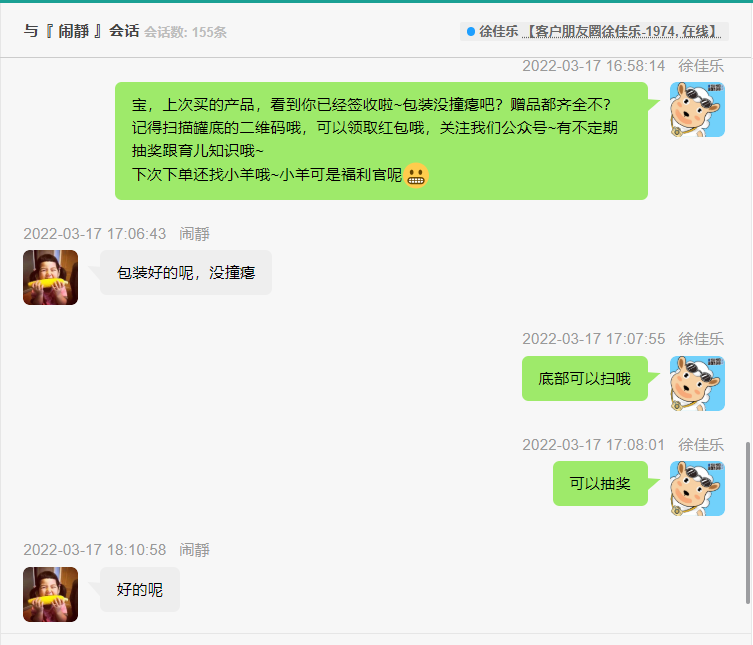 售后跟进
做好售后是增进感情最好的方式，让客户的信任感增强，牢牢锁住客户！
点燃私域
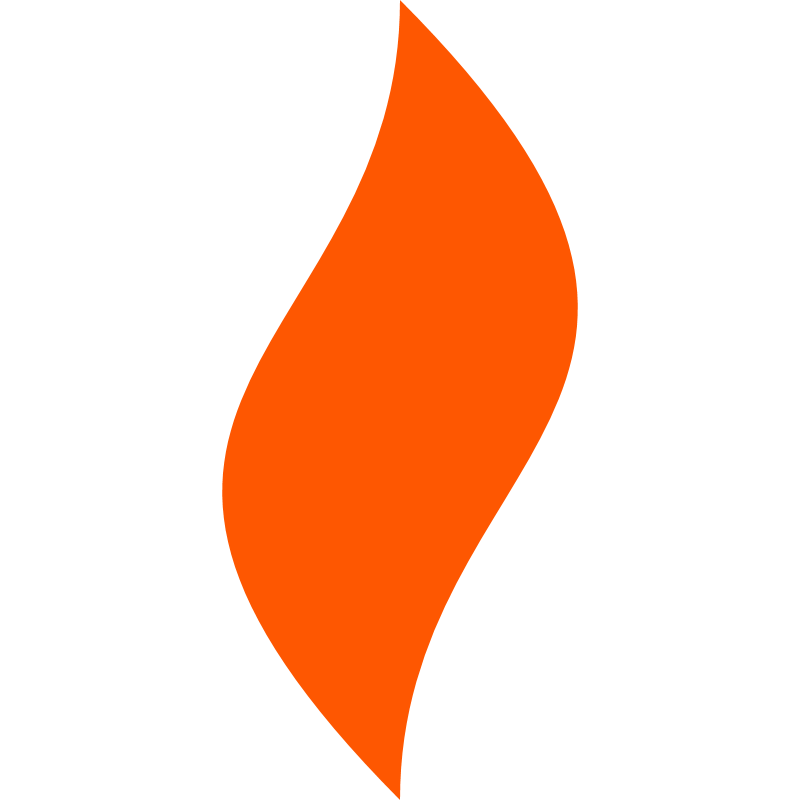 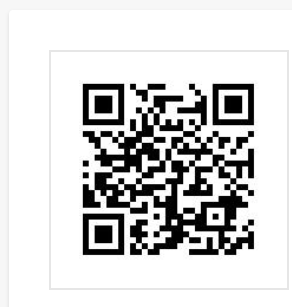 点燃私域
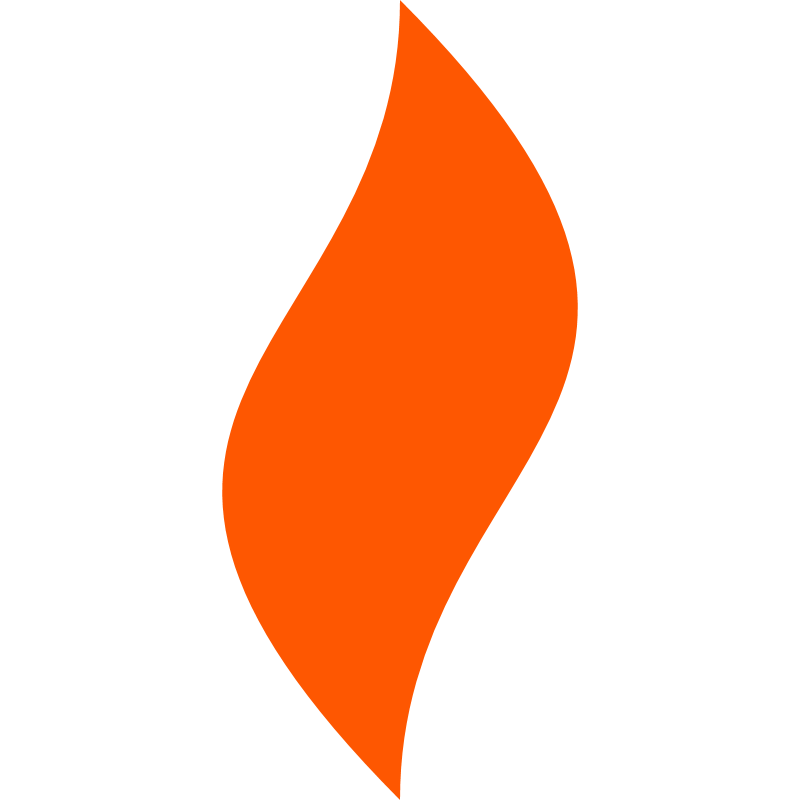 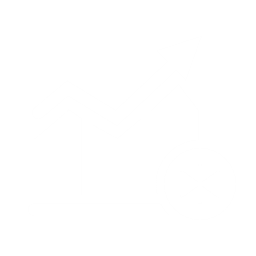 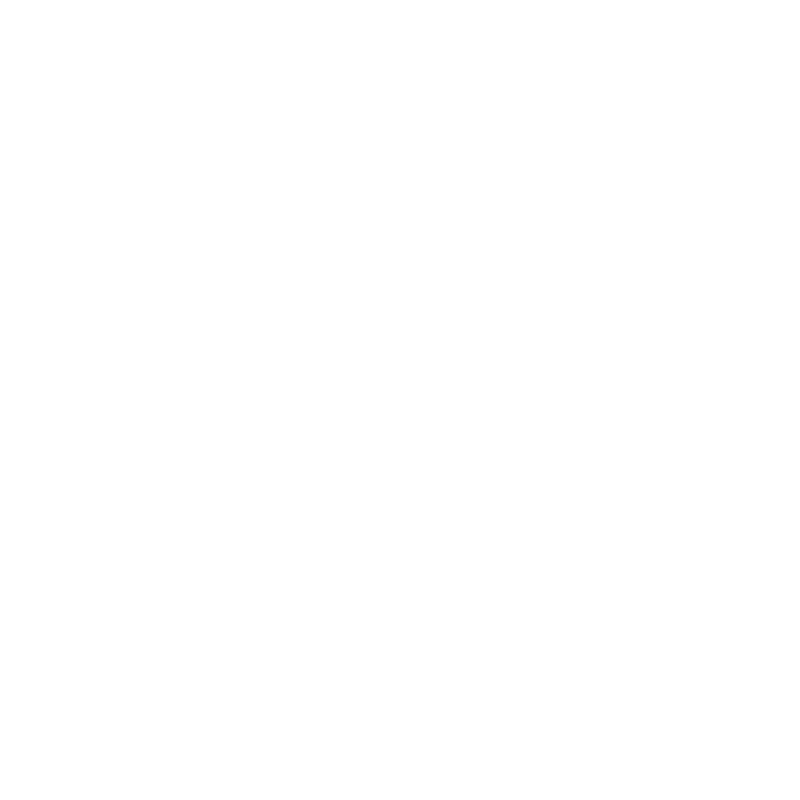 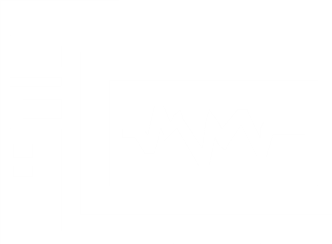 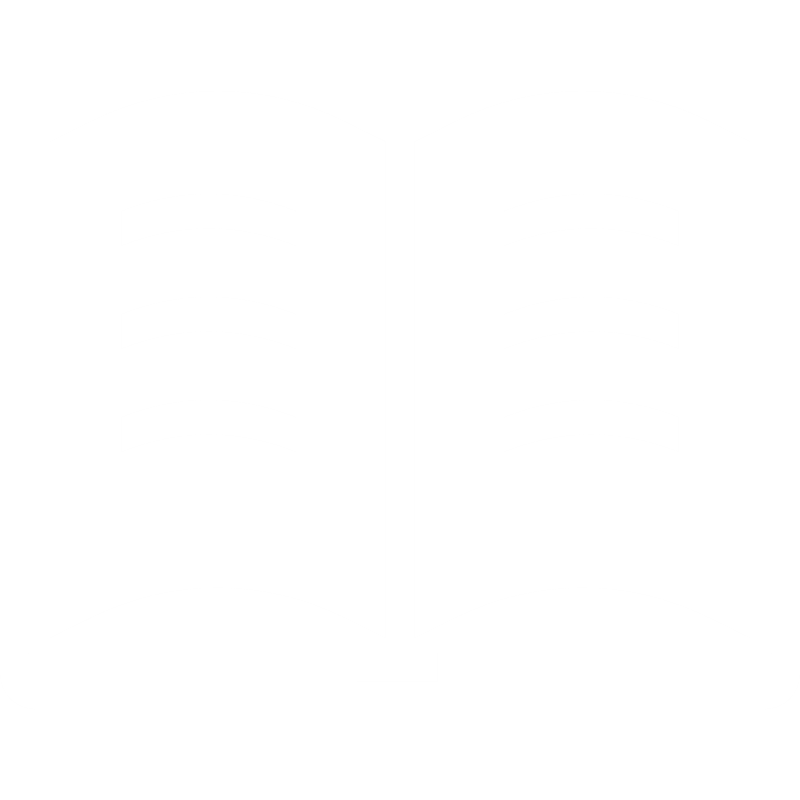 团队
运营
成绩
案例
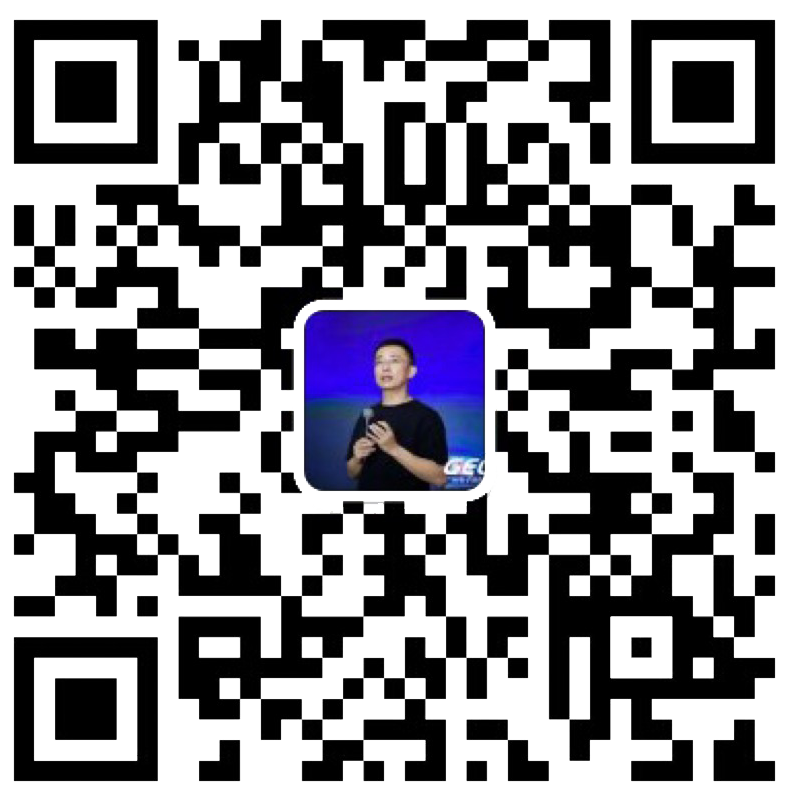 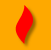 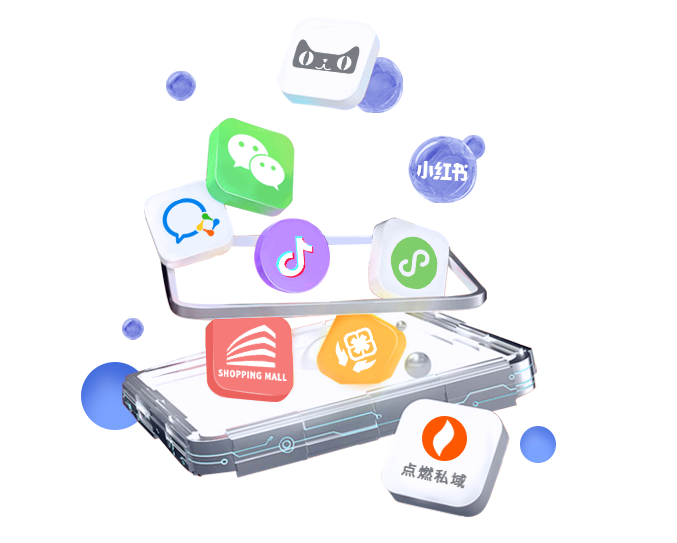 感谢观看